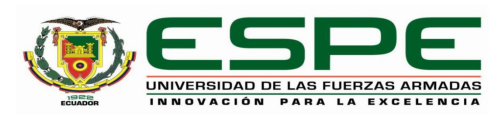 DEPARTAMENTO DE CIENCIAS ECONÓMICAS ADMINISTRATIVAS Y DE COMERCIO CARRERA DE INGENIERÍA EN MERCADOTECNIA TRABAJO DE TITULACIÓN, PREVIO A LA OBTENCIÓN DEL TÍTULO DE INGENIERO EN MERCADOTECNIA    TEMA: Comunicación interna efectiva dentro de las PYMES de turismo en la ciudad de Quito, utilizando la metodología de PNL  AUTOR: HÉCTOR ALBERTO RHEA MARTÍNEZ
Introducción
La Programación Neurolingüística se representa como más que un conjunto de técnicas, una metodología, que permite descubrir los patrones de comportamiento que se llevan a cabo de manera inconsciente y que sabotean el logro de los objetivos personales.

Ayuda a descubrir cómo hacen otras personas para obtener mejores resultados.

Herramienta para la indagación en el progreso personal y la consecución de metas, y objetivos planteados.
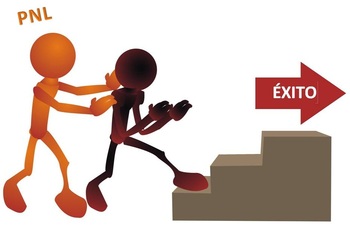 Significado PNL
Neuro: Tiene sus bases en la neurología, estudio de la mente y, sobre todo, a los diferentes sentidos, ya que es a través de éstos como se puede absorber información del mundo exterior. Mediante la utilización de los sentidos: vista, oído, olfato, gusto y lo que en PNL se denomina el sentido del tacto más la experiencia de las emociones internas.

Lingüística: Hace referencia al “lenguaje” determinado a través de todos los tipos de comunicación entre los cuales se pueden encontrar (imágenes, sonidos, sensaciones, sabores, olores y, sobre todo, palabras)

Programación: Hace referencia a los hábitos, estudia los patrones inconscientes de comportamiento, programas y estrategias.

55%  de nuestro mensaje es comunicado corporalmente, el 38% a través del tono de la voz, y sólo un 7% a través de la palabra. (IAFI , 2014).
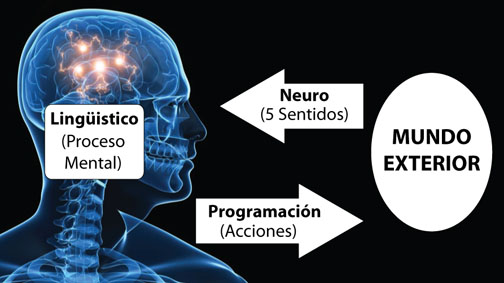 Tipos de comunicación o canales de comunicación 
	COMUNICACION VERBAL: 7%
	COMUNICACION NO VERBAL: 93%	
 
	La comunicación no verbal se subdivide en:
 
CORPORAL: 55% (Gestos, posturas, movimientos, respiración, coloración, expresiones faciales).
VOZ: 38% (Volumen, tono, velocidad)  (IAFI , 2014).
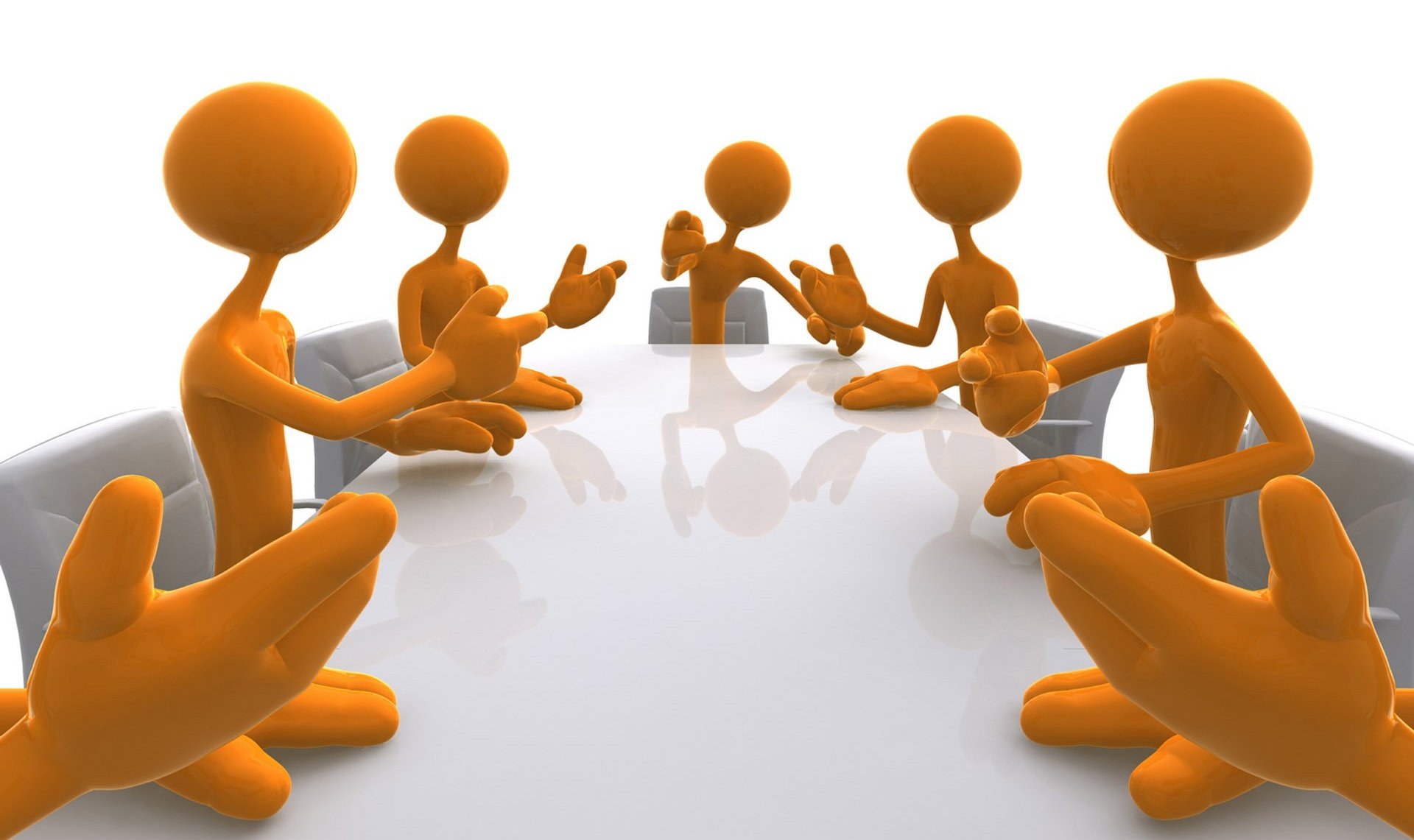 Planteamiento del problema
Problema Central

   “Mala comunicación del factor humano en un 50%, lo que produce     conflictos internos en la toma de decisiones ocasionando clientes   insatisfechos”

El problema hace énfasis a los procesos inadecuados de comunicación que se ve influida en la productividad de las empresas de servicio, lo que ocasiona que el servicio no sea el óptimo, por ende se busca una alternativa positiva, con la utilización o desarrollo de la metodología, PNL
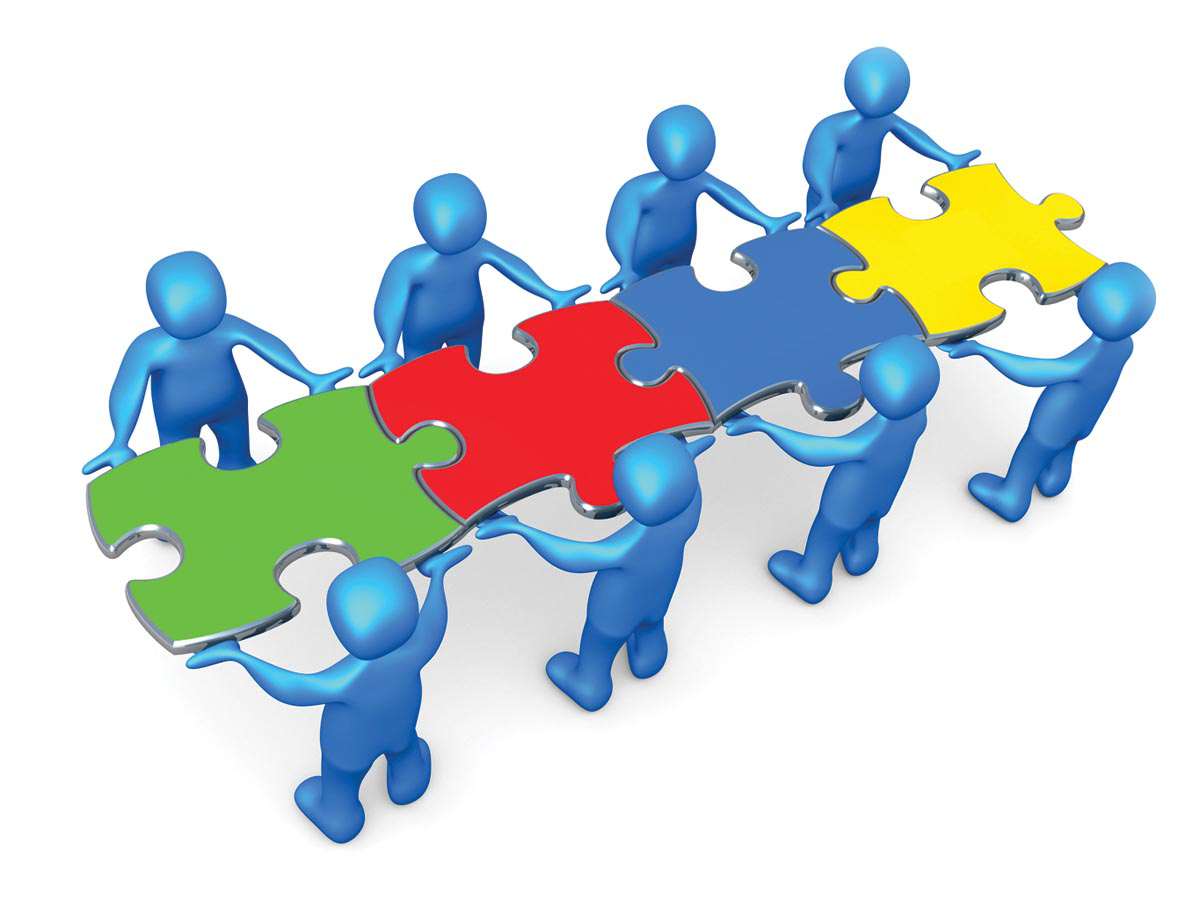 Árbol de Problemas
Tipos de herramienta PNL
Autoconfianza
Autorregulación
Motivación
Empatía y
Habilidades sociales

	En el tema planteado, comunicación interna efectiva dentro de las PYMES de 	turismo en la ciudad de Quito, utilizando la metodología PNL,  se desarrollaran 	las 	herramientas  como:

Autoconfianza.- Está relacionado a forma de brindar el servicio. 
 
Autorregulación.- Que se debe cumplir con los reglamentos y políticas de la empresa.
 
Motivación.- Presentar un personal capacitado para brindar el servicio con calidad, empatía y habilidades sociales es el desarrollo personal que puede tener cada persona.
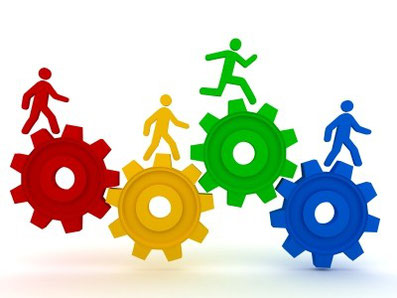 Enfoque de Investigación Cualitativo
En el proyecto planteado “Comunicación interna efectiva dentro de las PYMES de turismo en la ciudad de Quito, utilizando la metodología PNL”, al utilizar la investigación cualitativa   hace énfasis a la información que se pueda recoger con la información de observaciones, entrevistas, imágenes que contribuyan al análisis, conocimiento y aplicación de la herramienta.
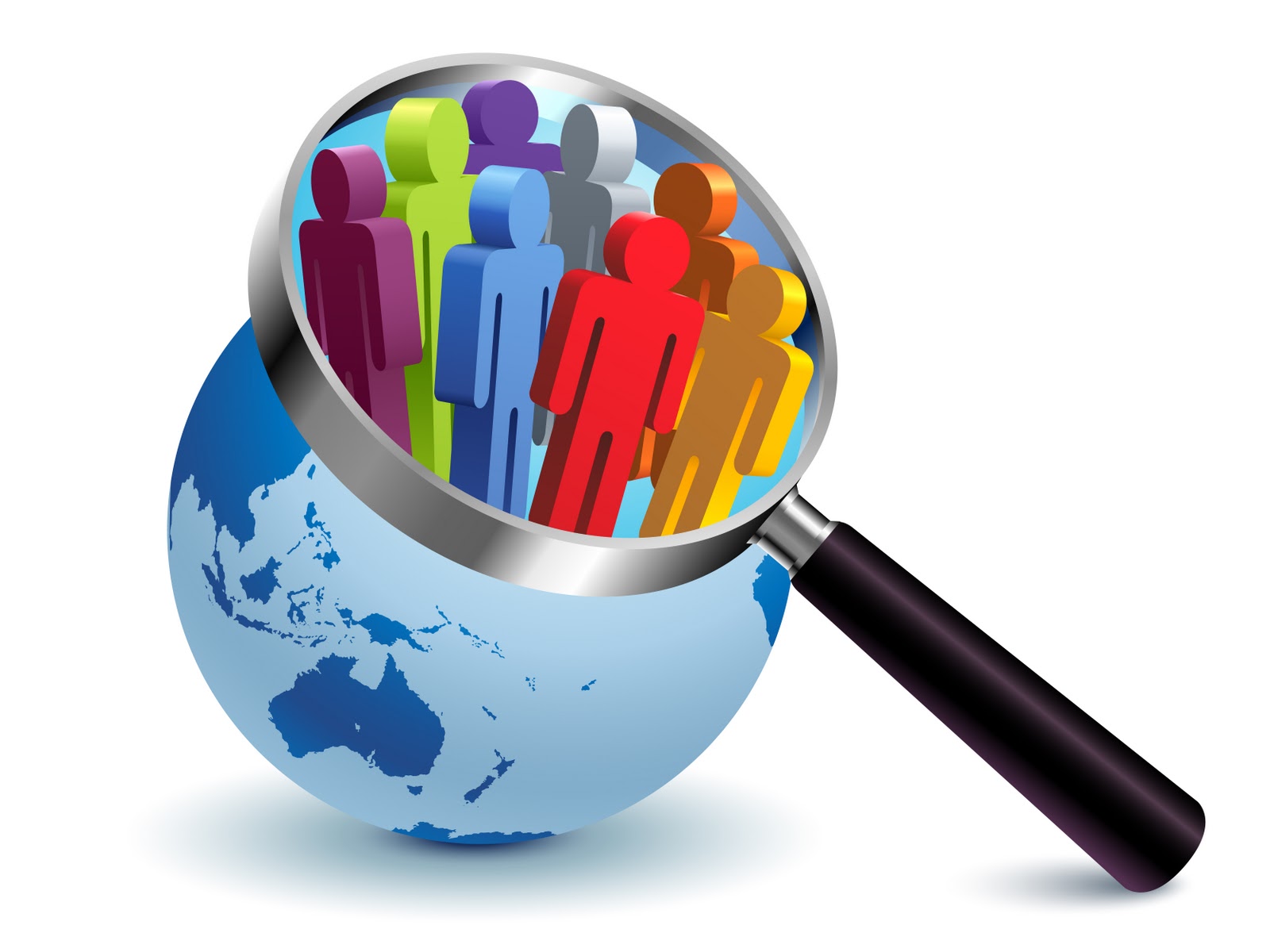 Tipología de investigación
Por su finalidad aplicada
Por las fuentes de información de campo
Por las unidades de análisis insitu.
Por el control de las variables experimental
Por el alcance descriptivo
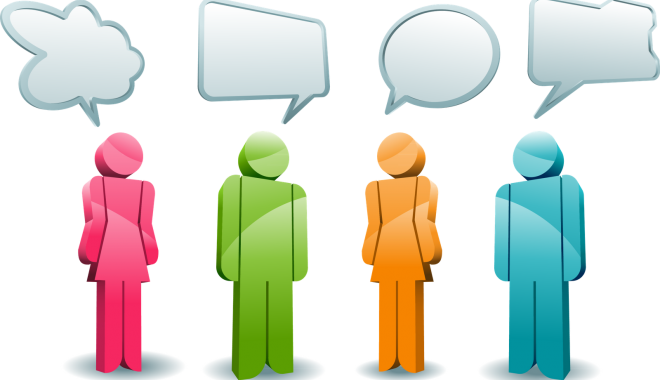 Instrumentos de recolección de información
Encuesta
	Esta técnica permitirá obtener información relevante por escrito la cual 	permitirá desarrollar lineamientos, los cuales serán tomados 	directamente del segmento o mercado objetivo 
	Análisis a la empresa “Todo Tour  Agencia de Viajes S.A” (12 empleados)
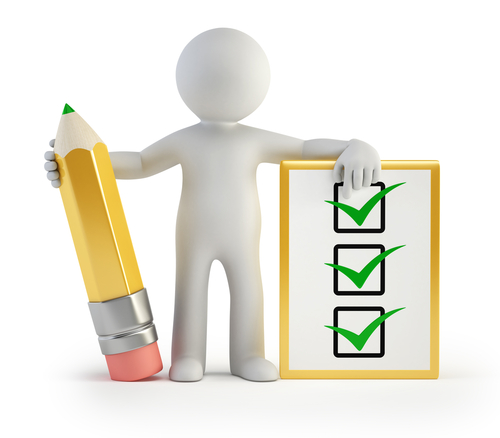 Instrumentos de recolección de información
Como segundo punto para la recolección de información y conocer que tan satisfechos se encuentran los turistas al utilizar el servicio  de  agencias de viajes, se toma en cuenta el número de turistas que visitan la ciudad de Quito
Tipo de Muestreo
Cálculo de la Muestra
Análisis e interpretación de resultados  del personal de la Empresa “Todo Tour   Agencia de Viajes S.A”
¿Usted se siente identificado con el servicio que brinda la empresa?
Análisis e interpretación de resultados  del personal de la Empresa “Todo Tour   Agencia de Viajes S.A”
¿Su jefe inmediato escucha su sugerencia ante un problema laboral?
Análisis e interpretación de resultados de los clientes externos (turistas)
¿Usted ha utilizado los servicios de una agencia de viajes para visitar la ciudad de Quito?
Análisis e interpretación de resultados de los clientes externos (turistas)
¿Mediante la información facilitada por la agencia de viajes, pudo cubrir sus expectativas y sus necesidades?
Propuesta
Realizada la investigación de campo misma que fue direccionada al cliente externo que son los turistas,  y al cliente interno en la que se analizó la  empresa Todo Tour Agencia de Viajes S.A” se concluye que el 75% de  los encuestados dan a conocer que los departamentos no presentan una comunicación adecuada ocasionando insatisfacción a los turistas que utilizan el servicio de agencias de viajes.
Matriz axiológica (principios y valores)
Objetivos estratégicos
Establecer alternativas para mejorar y fortalecer la comunicación del personal interno a través del cambio  de los hábitos negativos relacionados con la comunicación.

Aprender a controlar las acciones  y emociones en cualquier situación, para alcanzar el éxito comunicacional dentro de la empresa mediante la resolución oportuna de conflicto.

Satisfacer de forma continua las necesidades y requerimientos de nuestros turistas, en base a una comunicación conjunta de los colaboradores de la empresa., mediante el desarrollo de actividades internas.

Mejorar los estándares comunicacionales entre el cliente y el personal a través de la integración laboral.
Diagrama de gantt
Conclusiones
En primer instancia se define el problema central previo a un análisis a través del diagrama del árbol de problemas, donde se analiza las causas y efectos llegando a determinan que existe una mala comunicación del factor humano, lo que produce conflictos internos en la toma de decisiones ocasionando clientes insatisfechos.    

Se define una fundamentación teórica para determinar  teorías sobre la Programación Neurolingüística mediante el cual podemos tener conocimiento sobre el tema a tratar.  

En el marco metodológico se especifica las herramientas que se utilizarán para la obtención de datos valederos como son las encuestas mismas que están direccionadas al cliente interno y cliente externo.    

Realizada un análisis del problema  y la investigación de campo se determina una  propuesta  relacionada a que el 75% de los encuestados dan a conocer que los departamentos de la empresa Todo Tour Agencia de Viajes S.A  no presenta una comunicación adecuada, por ende se aplica una propuesta de un manual de procedimiento de capacitación metodológica de Programación Neurolingüística (PNL)
Recomendaciones
Es recomendable  realizar una investigación de campo en una empresa  para que se analice el problema central basándose en un árbol de problemas para determinar las causas y efectos que presenta la misma y de esa manera buscar una solución.

Se recomienda definir los conocimientos de varios autores sobre el tema a tratar mediante una fundamentación teórica, que permita tener las cosas claras para el desarrollo de una propuesta que vaya en beneficio del desarrollo económico de la empresa.  

Dentro de la propuesta para una empresa es primordial determinar qué tipo de metodología se va utilizar para conocer los gustos o preferencia de los futuros clientes.   

Es recomendable buscar la mejor propuesta para el problema encontrado y de esta manera poder contribuir para dar una solución clara, en beneficio del desarrollo de la empresa.
GRACIAS